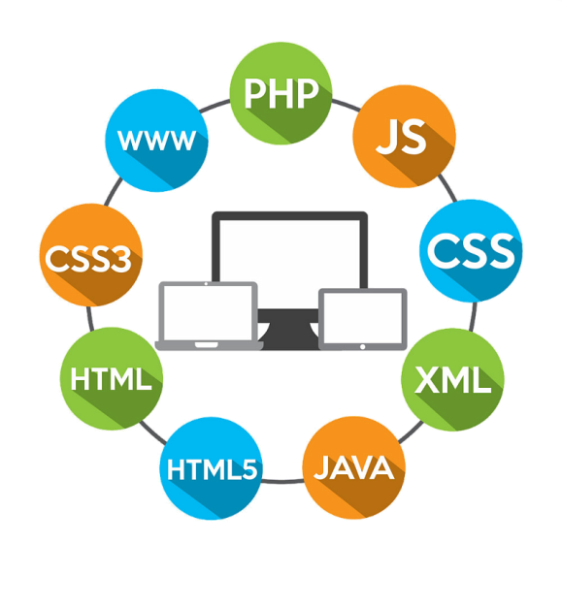 УВАЖАЕМЫЕ АБИТУРИЕНТЫ!
                         Высший торгово-экономический колледж Казпотребсоюза                       ПРИГЛАШАЕТ ВАС 
на обучение по специальности 1304000 «Вычислительная техника и программное обеспечение»,
квалификация 1304043 «ТЕХНИК-ПРОГРАММИСТ»
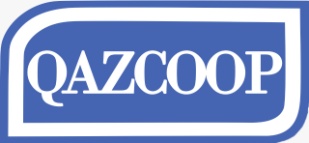 Форма обучения:  очная 
Срок обучения: на базе 9 классов – 3 года 10 месяцев;
                              на базе 11 классов – 2 года 10 месяцев
Язык обучения: казахский, русский
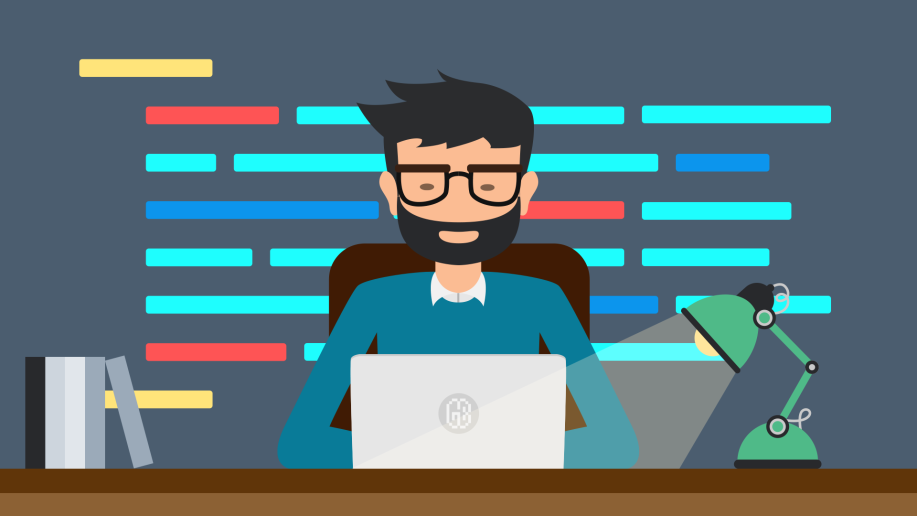 Приоритеты в обучении:
Бесплатное обучение (грант Местного бюджета);
Стипендия;
Обучение на современных материально-технических базах и лаболаториях;
Практикоориентированность;
Дистанционные образовательные технологии;
Кредитная технология обучения.
Преимущества специальности
Востребованность на рынке труда, высокий уровень заработной платы, гибкий рабочий график,  возможность совмещать учебу с работой, возможность карьерного роста, простор для творчества
  Карьерный рост
Стажер; разработчик программного обеспечения; ведущий разработчик;  руководитель отдела разработки; 
менеджер проекта; директор по разработке; IT-директор.

  г.Нур-Султан, ул.Кенесары, 60.  
      Контактные тел.:+7 (717) 2 50-18-30, +7 (717) 2  50-18-35, 
+7 (747) 351 49 48
www.kaz-tek.kz, www.facebook.com
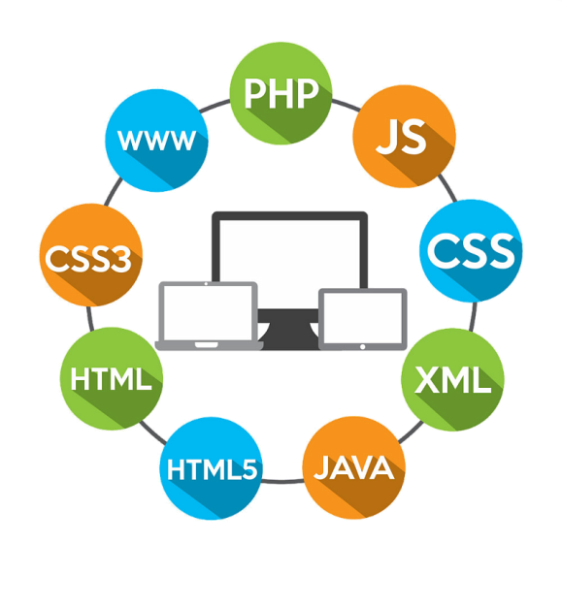 УВАЖАЕМЫЕ АБИТУРИЕНТЫ!
                         Высший торгово-экономический колледж Казпотребсоюза                       ПРИГЛАШАЕТ ВАС 
на обучение по специальности 1304000 «Вычислительная техника и программное обеспечение»,
квалификация 1304043 «ТЕХНИК-ПРОГРАММИСТ»
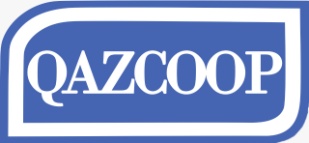 Форма обучения:  очная 
Срок обучения: на базе 9 классов – 3 года 10 месяцев
                              на базе 11 классов – 2 года 10 месяцев
Язык обучения: казахский, русский
Оплата за обучение: 225 000тенге
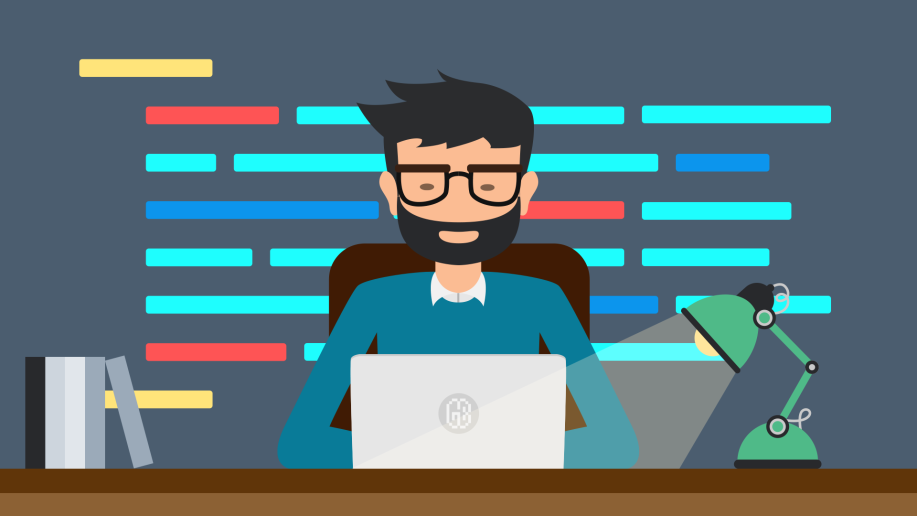 Приоритеты в обучении:
Практикоориентированность;
Дистанционные образовательные технологии;
Кредитная технология обучения;
Гибкая  система оплаты;
Обучение на современных материально-технических базах и лаболаториях;
Преимущества специальности
Востребованность на рынке труда, высокий уровень заработной платы, гибкий рабочий график,  возможность совмещать учебу с работой, возможность карьерного роста, простор для творчества
  Карьерный рост
Стажер; разработчик программного обеспечения; ведущий разработчик;  руководитель отдела разработки; 
менеджер проекта; директор по разработке; IT-директор.

 г.Нур-Султан, ул.Кенесары, 60.  
      Контактные тел.:+7 (717) 2 50-18-30, +7 (717) 2  50-18-35, 
+7 (747) 351 49 48
www.kaz-tek.kz, www.facebook.com
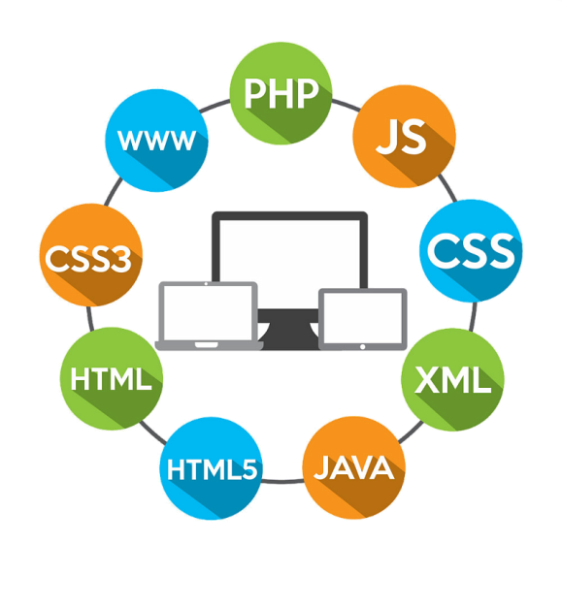 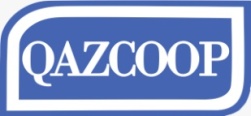 ҚҰРМЕТТІ  ТАЛАПКЕРЛЕР! 
 Қазтұтынуодағының жоғары сауда – экономикалық колледжі 
Сіздерді  1304000 «Есептеу техникасы және бағдарламалық қамтамасыз ету» мамандығы бойынша ,  1304043 
«ТЕХНИК-БАҒДАРЛАМАШЫ» біліктілігін алуға шақырады
Оқыту түрі: күндізгі
Оқыту мерзімі: 9 сынып негізінде –3жыл 10 ай,
                            11 сынып негізінде – 2 жыл 10 ай.
Оқыту тілі: мемлекеттік, орыс тілінде
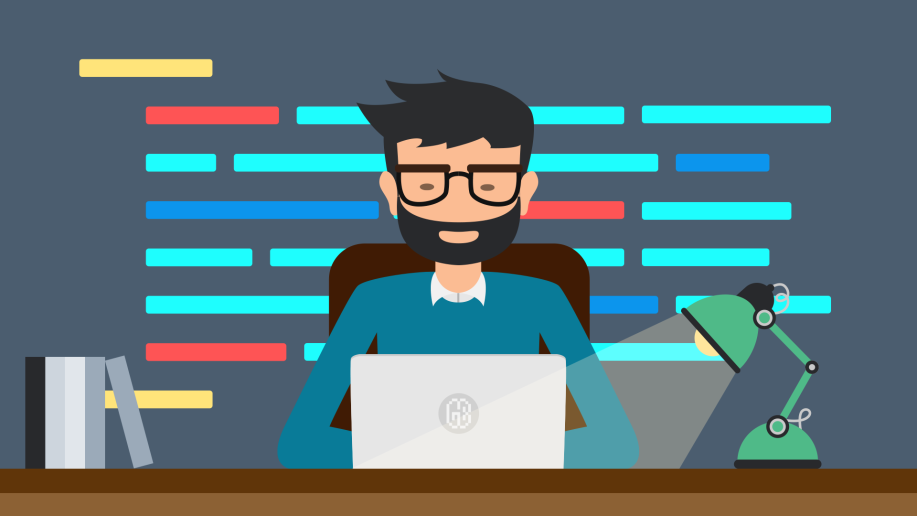 Оқудың ұтымдылығы:
Тегін оқу (жергілікті бюджет гранты);
стипендия;
заманауи материалдық-техникалық базалар мен зертханаларда оқыту;
практикаға бағдарланған;
қашықтықтан білім беру технологиялары;
кредиттік оқыту технологиясы;
Мамандықтың артықшылығы :Еңбек нарығындағы сұраныс, жалақының жоғары деңгейі, икемді жұмыс кестесі, Оқумен жұмысты ұштастыра білу, мансаптық өсу мүмкіндігі, шығармашылық үшін бөлме
 Мансаптық өсу:
Стажер; бағдарламалық жасақтама жасаушы; әзірлеу жетекшісі; әзірлеу бөлімінің басшысы; 
жобаның менеджері; әзірлеу жөніндегі директор; IT-директор.

  Нұр-Сұлтан қ., Кенесары көш., 60.  
Байланыс тел.:.:+7 (717) 2 50-18-30, +7 (717) 2  50-18-35, 
+7 (747) 351 49 48
www.kaz-tek.kz, www.facebook.com
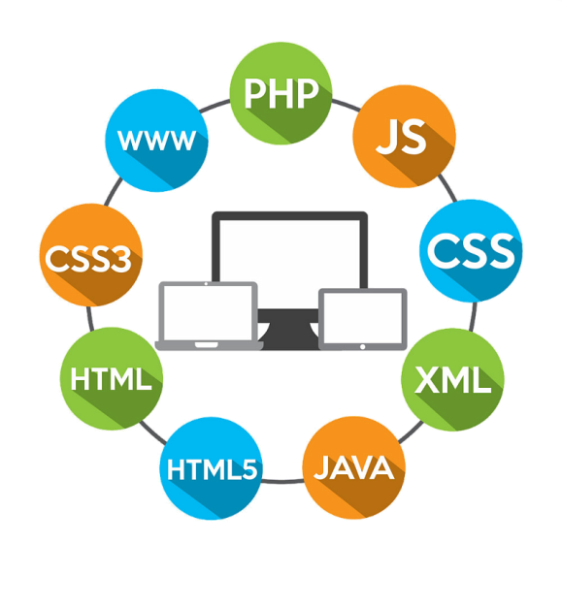 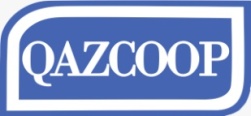 ҚҰРМЕТТІ  ТАЛАПКЕРЛЕР! 
                   Қазтұтынуодағының жоғары сауда – экономикалық колледжі 
Сіздерді  1304000 «Есептеу техникасы және бағдарламалық     қамтамасыз ету» мамандығы бойынша ,  1304043 
«ТЕХНИК-БАҒДАРЛАМАШЫ» біліктілігін алуға шақырады
Оқыту түрі: күндізгі
Оқыту мерзімі: 9 сынып негізінде –3жыл 10 ай,
                            11 сынып негізінде – 2 жыл 10 ай.
Оқыту тілі: мемлекеттік, орыс тілінде
Оқу ақысы: 225 000 теңге
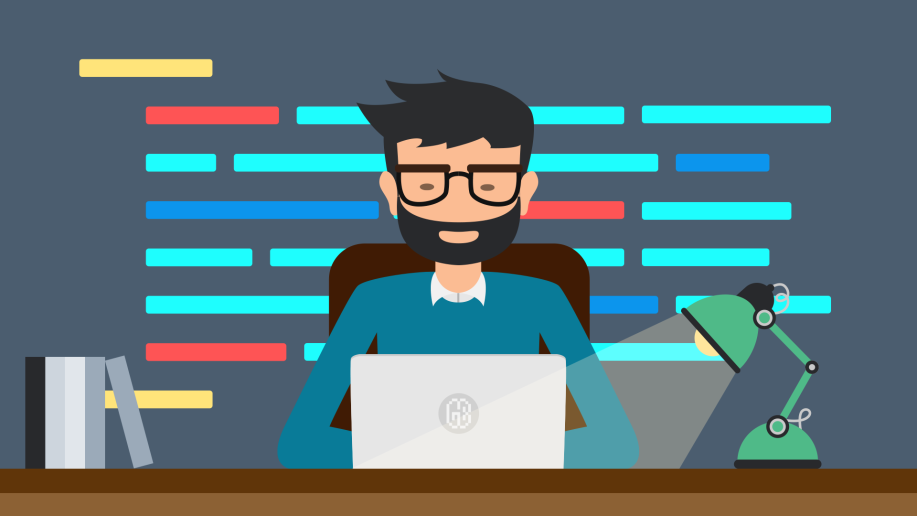 Оқудың ұтымдылығы:
Практикаға бағдарланған;
Қашықтықтан білім беру технологиялары;
Кредиттік оқыту технологиясы;
Оқу ақысының икемді төлем жүйесі;
Заманауи материалдық-техникалық базалар мен зертханаларда оқыту;
Мамандықтың артықшылығы :Еңбек нарығындағы сұраныс, жалақының жоғары деңгейі, икемді жұмыс кестесі, оқумен жұмысты ұштастыра білу, мансаптық өсу мүмкіндігі, шығармашылық үшін бөлме
 Мансаптық өсу:
Стажер; бағдарламалық жасақтама жасаушы ; әзірлеу жетекшісі;  әзірлеу бөлімінің басшысы;
жобаның менеджері; әзірлеу жөніндегі директор; IT-директор.

  Нұр-Сұлтан қ., Кенесары көш., 60.  
Байланыс тел.:+7(717) 2  50-18-30, +7(717) 2 50-18-35, 
+7 (747) 351 49 48
www.kaz-tek.kz, www.facebook.com